Virtualization: A Tool and a Challenge for T&E
November 18, 2020
Scott Brookes
Draper
About Me
Contact: sbrookes@draper.com	

Graduated from Dartmouth College with my PhD in 2018
Studied secure OS and Hypervisor architectures

Currently working at Draper in Cambridge, MA
Working on fuzzers and hypervisors with TRMC

New to the T&E Community
2
Virtualization
What is it?
Defining Virtualization
Specifically, “Hardware Virtualization”:

From Wikipedia: “Hardware virtualization is the virtualization of computers as complete hardware platforms, certain logical abstractions of their componentry, or only the functionality required to run various operating systems.”

A set of abstractions

Presents software a view of virtual hardware

Allows multiple OSs to share a single physical hardware instance
4
Hypervisor: an OS for OSs
A process is to an OS what an OS is to a hypervisor
Application 2
Application
Virtual Machine 2
Virtual Machine
RET
VMRESUME
INT
VMCALL
Kernel
Hypervisor
5
Virtual Address
63
57
56
48
47
39
38
30
29
21
20
12
11
0
PML4
Offset
Page Dir Ptr Offset
Page Dir Offset
Page Table Offset
Physical Page Offset
Extend
Page
Map 
Level-4
Table
Page Directory Pointer
Table
Page
Directory 
Table
Page 
Table
4k Physical
Page
PML4E
PDPE
PDE
PTE
Physical 
Address
Example Hardware Abstraction
Sign
51
12
0
11
Page Map Level-4 
Base Address
CR3 Hardware Register Per Core
6
Example Hardware Abstraction
Guest Virtual to ‘Guest Physical’ Address
Guest ‘Physical’ == Hypervisor Linear Address
63
48
47
39
38
30
29
21
20
12
11
0
Page Offset
PML4
PDP
PD
PT
Sign Extend
63
48
47
39
38
30
29
21
20
12
11
0
Page Offset
EPT
PML4
EPT
PDP
EPT
PD
EPT
PT
Sign Extend
Page
Map 
Level-4
Table
EPT
Page
Map 
Level-4
Table
EPT
Page Directory 
Pointer
Table
Page Directory Pointer
Table
EPT
Page
Directory 
Table
Page
Directory 
Table
Page 
Table
EPT
Page 
Table
4k 
Guest
‘Physical’
Page
PML4E
PDPE
4k Physical
Page
PML4E
PDPE
PDE
PTE
PDE
Guest
Physical 
Address
PTE
True
Physical 
Address
51
12
0
11
45
Guest PML4 
Base Address
12
0
11
Guest CR3
PML4 Address
EPT Pointer
Paging
Extended Page Tables
(Simplified)
7
*Simplified
Hypervisor Types
App
App
App
App
App
App
Guest OS
Hypervisor
App
App
Guest OS
Guest OS
Host OS
Hypervisor
Hardware
Hardware
Type 1                                  Type 2
8
Commercial Hypervisors
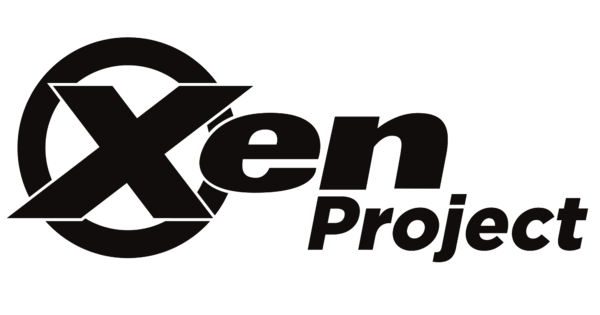 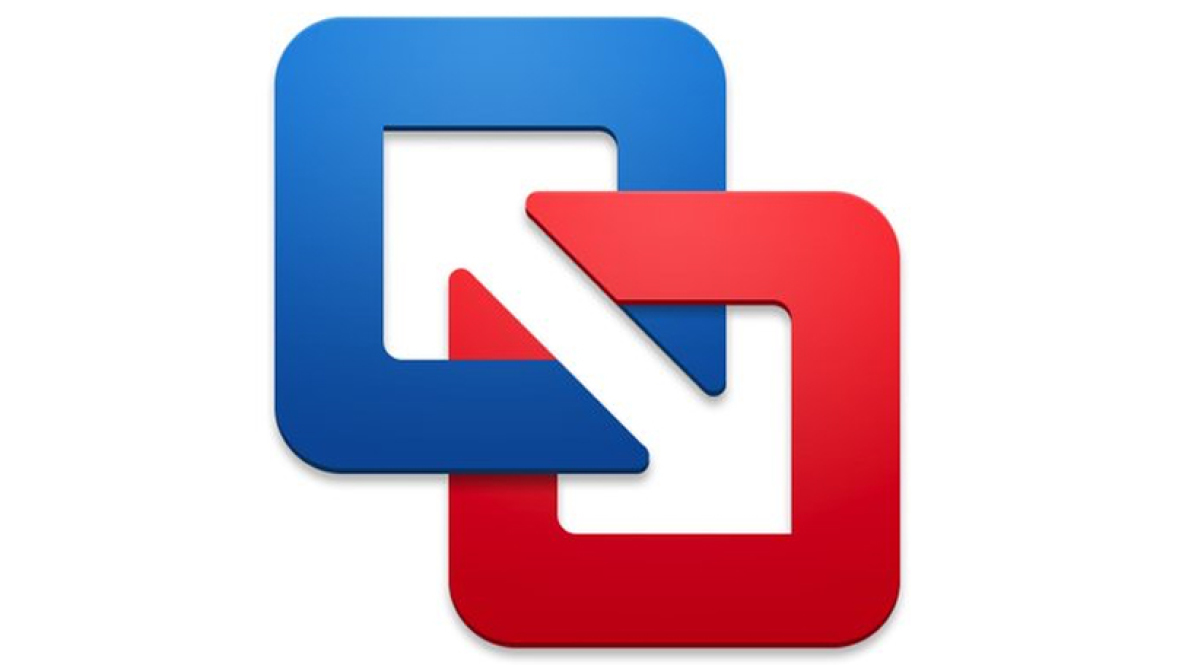 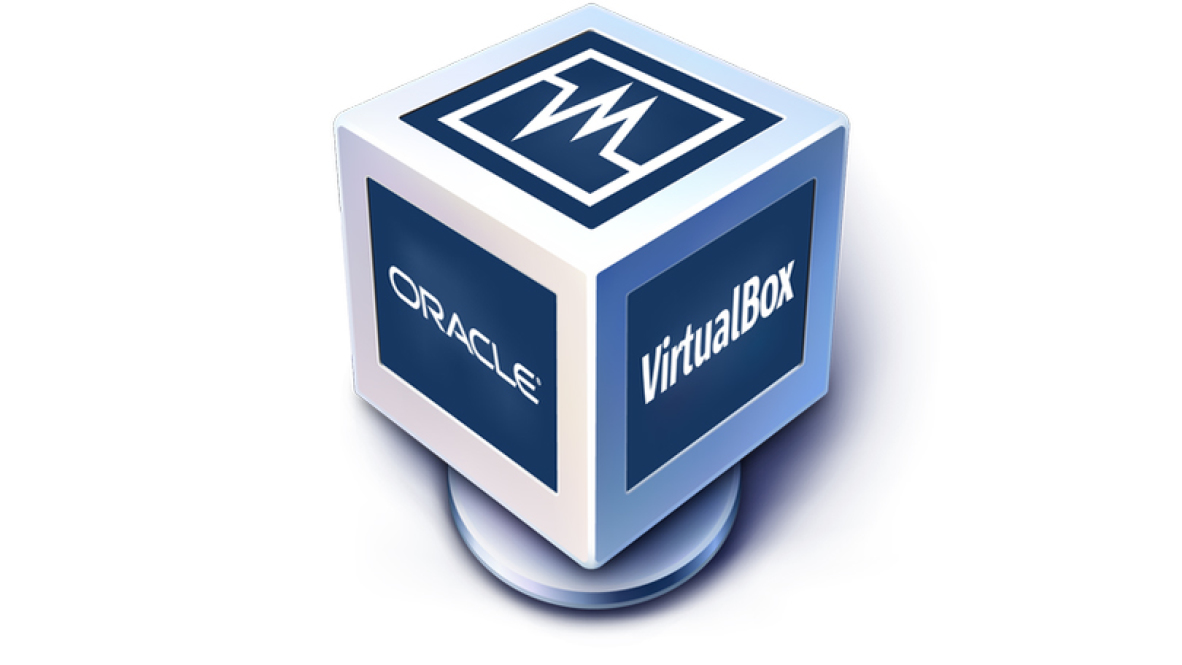 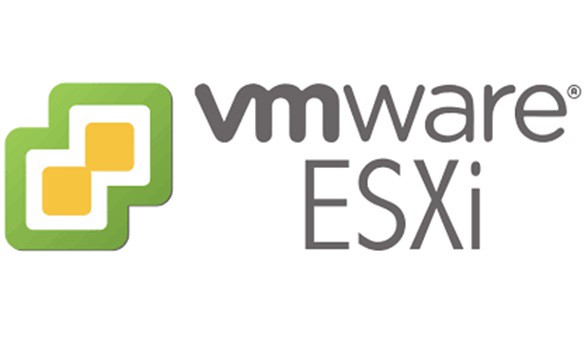 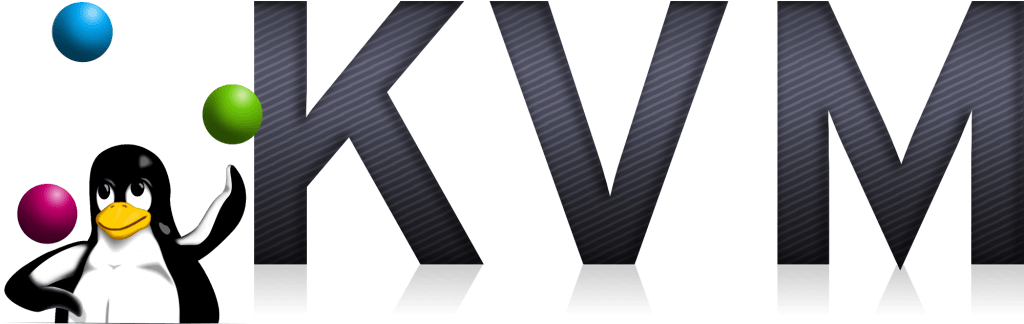 vmware
Fusion
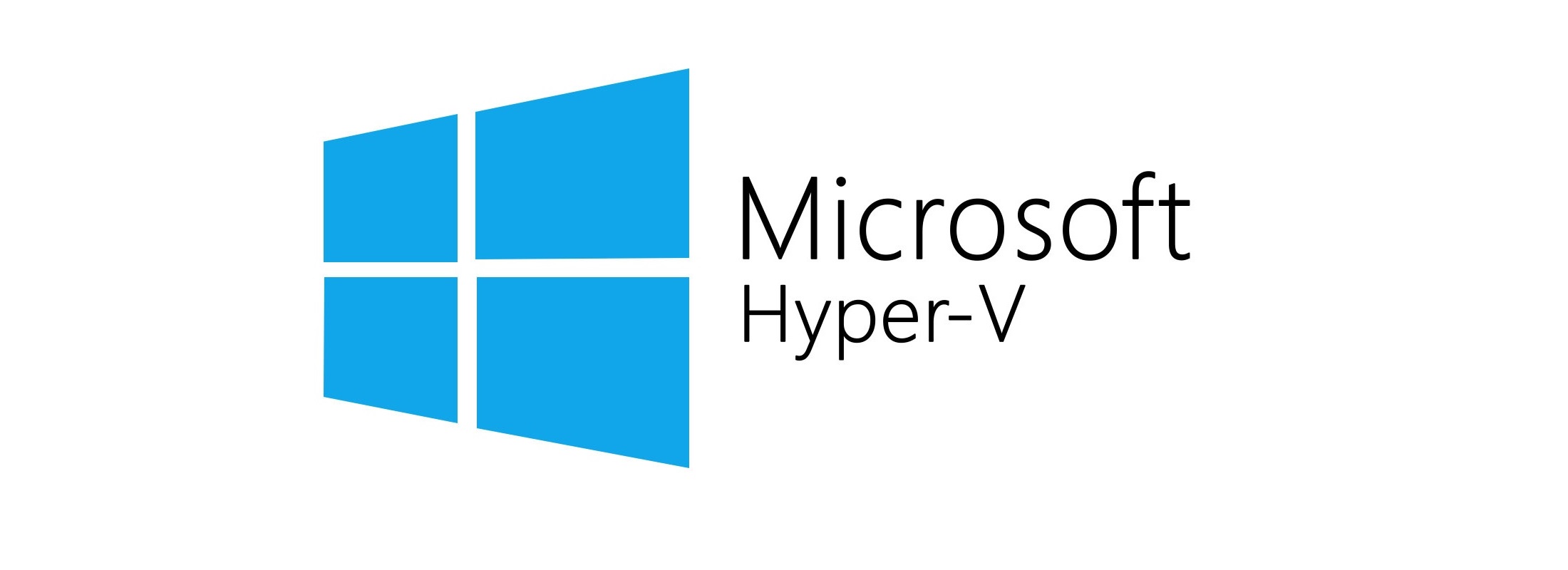 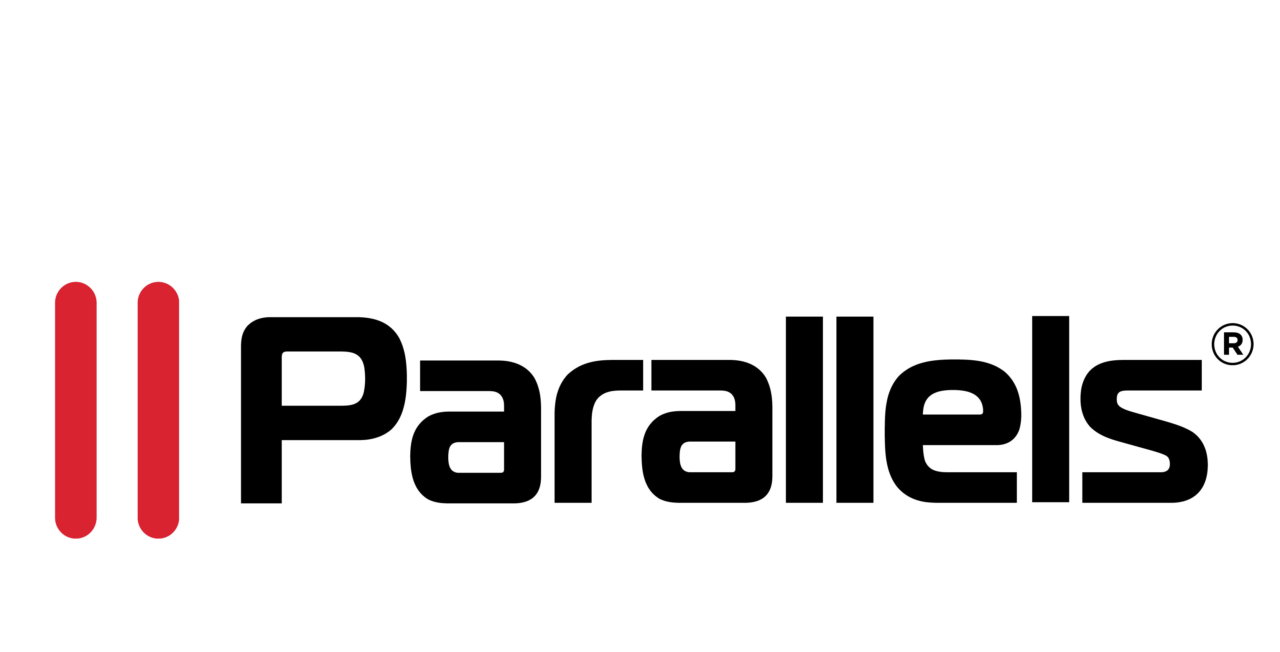 Type 1                                       Type 2
9
Virtualization as a tool
SUT: Application
App
App
Operating System
To test this, we may want to:

Interact with the application manually

Write software to interact with the application
Dynamic analysis (e.g. Fuzzers)
Static analysis (e.g. formal verification)
Automated tests

Install it on another computer
Hardware
11
SUT: Application
App
App
Operating System
To install it on another computer
There may be dependencies
Specific software versions 
Of the application itself
Of the dependencies
OS compatibility issues

The difficulty of installation may result in the application sitting on the shelf!
Hardware
12
SUT: OS + Application
App
App
Operating System
Similar to the application alone, we may want to:

Interact with the system manually

Write software to interact with the system
Dynamic analysis (e.g. Fuzzers)
Static analysis (e.g. formal verification)
Automated tests

Install it on another computer
Hardware
13
SUT: OS + Application
App
App
Operating System
Installation is even harder than application-only
Installing an operating system is difficult
Compiling a custom kernel is even harder
Specific software versions 
Of the application itself
Of the dependencies
Of the kernel
The difficulty of installation may result in the application sitting on the shelf!

Furthermore, running software to interact with the system requires modifying the SUT! At that point you’re no longer testing the same system you mean to deploy.
Hardware
14
Virtualizing an OS and Application
Install the system in a virtual machine
Virtual Machines can be easily migrated from one machine to another
App
Virtual Machine
App
Virtual Machine
Operating System
Hypervisor
Hypervisor
Hardware
Hardware
Hardware
15
SUT: System of Systems
Installation is EVEN HARDER’
You now need multiple machines, each configured and connected correctly
App
App
App
App
e.g. ethernet
Operating System
Operating System
Hardware
Hardware
16
Virtualizing a System of Systems
App 2
App
App
App 1
e.g. ethernet
Operating System 2
Operating System 1
Hardware
Hardware
Each system is a virtual machine

The hypervisor can connect VMs virtually
Virtual Machine
Virtual Machine 2
Hypervisor
Hardware
17
SUT: Virtualized system
Virtual Machine
What if the SUT uses a hypervisor?









Nested virtualization!
Requires special support in the “host hypervisor”
Support varies from hypervisor to hypervisor
Guest Hypervisor
???
Virtual Machine
Host Hypervisor
Hypervisor
Hypervisor
Hardware
Hardware
18
Virtualization as a Challenge
Virtualization Challenges
Compatibility between different hypervisors









Most virtual machines can be converted from Hypervisor A to Hypervisor B
Support can depend on which two hypervisors are being used
Support for common type 2 hypervisors (e.g. virtualbox and vmware) is well-documented
???
Virtual Machine
Hypervisor A
Hypervisor B
Hardware
Hardware
20
Virtualization Challenges
What if the application is on different hardware than the hypervisor









Non-native hardware is not well-supported
May investigate emulation with e.g. qemu
New work for non-native virtualization is Captive1
1. Spink, Tom, Harry Wagstaff, and Björn Franke. "A Retargetable System-Level DBT Hypervisor." 2019 USENIX Annual Technical Conference (USENIX ATC 19). 2019.
App
App
???
App
Hypervisor
Host OS
Hardware B
Hardware A
21